GUIDE D’UTILISATION DU GABARIT POWERPOINT
POLICES À UTILISERLa police qui est suggérée est pour les titres est FRANKLIN GOTHIC MEDIUM en GRAS et FRANKLIN GOTHIC BOOK pour le texte courant.
LES PAGES TITRES
Deux pages titres sont offertes :
La 1ère page titre est accompagnée de deux logos (le logo du CRCHUM et de l’Université de Montréal).
L’autre page titre est accompagnée de trois logos (le logo du CRCHUM, de l’Université de Montréal et le logo du CHUM).
Vous n’avez qu’à enlever le titre actuellement apposé sur le gabarit pour le remplacer par le vôtre (en blanc et écrit en majuscule).
LES SOMMAIRES
Des sommaires sont proposés. Vous n’avez qu’à choisir le sommaire avec le nombre de sujets que vous souhaitez utiliser pour votre PowerPoint soit :
de 1 à 3 sujets ;
de 1 à 4 sujets ;
etc
* Vous n’avez qu’à changer le texte en dessous des numéros pour y apposer les divers sujets de votre documentLES PAGES DE SECTIONS
Vous n’avez qu’à réécrire les mêmes sujets que vous avez écrits dans le sommaire choisi dans les pages de sections et supprimer les pages supplémentaires dont vous n’aurez plus de besoin.
LES PAGES DE TEXTE
Deux pages de texte sont offertes. 
La 1ère page de texte est accompagnée de deux logos, soit du CRCHUMet de l’Université de Montréal.
L’autre page de texte est accompagnée de trois logos (le logo du CRCHUM,de l’Université de Montréal et le logo du CHUM).
* Vous n’avez qu’à aller choisir une nouvelle disposition de page si vous avez besoin d’une page avec image, une page complètement vide ou autre (des diapositives supplémentaires à deux et à trois logos ont été créées pour votre usage).
* Vous n’avez qu’à aller dans le masque des diapositives pour changer le titrede document des pages de texte.
LA PAGE « MERCI »
La page « Merci» est offerte afin de terminer la présentation PowerPoint.
ÉLÉMENTS DE PRÉSENTATION GÉNÉRALE DU CRCHUM
D’autres outils sont proposés pour vous aider à créér votre présentation tels que des pages de présentations chiffrées, divers tableaux et un agenda. Vous pouvez les utiliser en cas de besoin.
Assemblée des chercheurs et des chercheuses
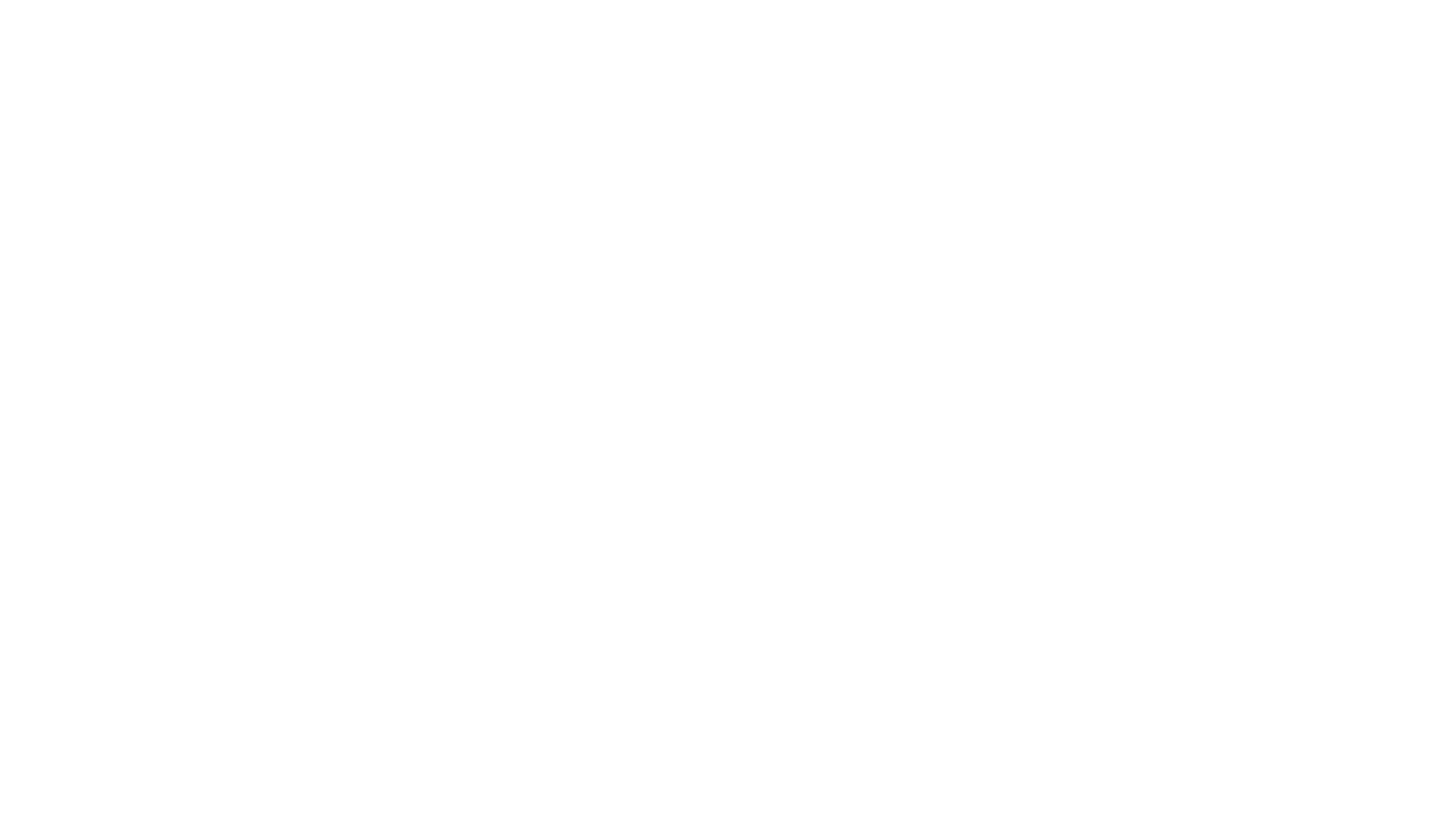 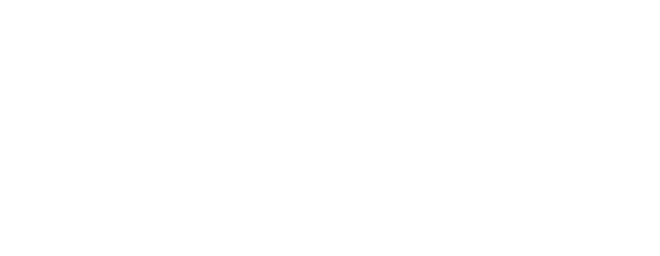 SOMMAIRE
3
2
1
LOREM IPSUMDOLOR SIT AMET CONSECTETUER ADIPISCING ELIT
LOREM IPSUMDOLOR SIT AMET CONSECTETUER ADIPISCING ELIT
LOREM IPSUMDOLOR SIT AMET CONSECTETUER ADIPISCING ELIT
SOMMAIRE
4
3
2
1
LOREM IPSUMDOLOR SIT AMET CONSECTETUER ADIPISCING ELIT
LOREM IPSUMDOLOR SIT AMET CONSECTETUER ADIPISCING ELIT
LOREM IPSUMDOLOR SIT AMET CONSECTETUER ADIPISCING ELIT
LOREM IPSUMDOLOR SIT AMET CONSECTETUER ADIPISCING ELIT
SOMMAIRE
1
2
3
4
5
LOREM IPSUMDOLOR SIT AMET CONSECT ADIPISCING ELIT
LOREM IPSUMDOLOR SIT AMET CONSECT ADIPISCING ELIT
LOREM IPSUMDOLOR SIT AMET CONSECT ADIPISCING ELIT
LOREM IPSUMDOLOR SIT AMET CONSECT ADIPISCING ELIT
LOREM IPSUMDOLOR SIT AMET CONSECT ADIPISCING ELIT
SOMMAIRE
3
2
1
LOREM IPSUMDOLOR SIT AMET CONSECTETUER ADIPISCING ELIT
LOREM IPSUMDOLOR SIT AMET CONSECTETUER ADIPISCING ELIT
LOREM IPSUMDOLOR SIT AMET CONSECTETUER ADIPISCING ELIT
SOMMAIRE
6
5
4
LOREM IPSUMDOLOR SIT AMET CONSECTETUER ADIPISCING ELIT
LOREM IPSUMDOLOR SIT AMET CONSECTETUER ADIPISCING ELIT
LOREM IPSUMDOLOR SIT AMET CONSECTETUER ADIPISCING ELIT
SOMMAIRE
4
3
2
1
LOREM IPSUMDOLOR SIT AMET CONSECTETUER ADIPISCING ELIT
LOREM IPSUMDOLOR SIT AMET CONSECTETUER ADIPISCING ELIT
LOREM IPSUMDOLOR SIT AMET CONSECTETUER ADIPISCING ELIT
LOREM IPSUMDOLOR SIT AMET CONSECTETUER ADIPISCING ELIT
SOMMAIRE
7
6
5
LOREM IPSUMDOLOR SIT AMET CONSECTETUER ADIPISCING ELIT
LOREM IPSUMDOLOR SIT AMET CONSECTETUER ADIPISCING ELIT
LOREM IPSUMDOLOR SIT AMET CONSECTETUER ADIPISCING ELIT
SOMMAIRE
4
3
2
1
LOREM IPSUMDOLOR SIT AMET CONSECTETUER ADIPISCING ELIT
LOREM IPSUMDOLOR SIT AMET CONSECTETUER ADIPISCING ELIT
LOREM IPSUMDOLOR SIT AMET CONSECTETUER ADIPISCING ELIT
LOREM IPSUMDOLOR SIT AMET CONSECTETUER ADIPISCING ELIT
SOMMAIRE
8
7
6
5
LOREM IPSUMDOLOR SIT AMET CONSECTETUER ADIPISCING ELIT
LOREM IPSUMDOLOR SIT AMET CONSECTETUER ADIPISCING ELIT
LOREM IPSUMDOLOR SIT AMET CONSECTETUER ADIPISCING ELIT
LOREM IPSUMDOLOR SIT AMET CONSECTETUER ADIPISCING ELIT
SOMMAIRE
1
2
3
4
5
LOREM IPSUMDOLOR SIT AMET CONSECT ADIPISCING ELIT
LOREM IPSUMDOLOR SIT AMET CONSECT ADIPISCING ELIT
LOREM IPSUMDOLOR SIT AMET CONSECT ADIPISCING ELIT
LOREM IPSUMDOLOR SIT AMET CONSECT ADIPISCING ELIT
LOREM IPSUMDOLOR SIT AMET CONSECT ADIPISCING ELIT
SOMMAIRE
9
8
7
6
LOREM IPSUMDOLOR SIT AMET CONSECTETUER ADIPISCING ELIT
LOREM IPSUMDOLOR SIT AMET CONSECTETUER ADIPISCING ELIT
LOREM IPSUMDOLOR SIT AMET CONSECTETUER ADIPISCING ELIT
LOREM IPSUMDOLOR SIT AMET CONSECTETUER ADIPISCING ELIT
LOREM IPSUM DOLOR SIT AMET CONSECTETUER ADIPISCING ELIT
LOREM IPSUM DOLOR SIT AMET CONSECTETUER ADIPISCING ELIT
LOREM IPSUM DOLOR SIT AMET CONSECTETUER ADIPISCING ELIT
LOREM IPSUM DOLOR SIT AMET CONSECTETUER ADIPISCING ELIT
LOREM IPSUM DOLOR SIT AMET CONSECTETUER ADIPISCING ELIT
LOREM IPSUM DOLOR SIT AMET CONSECTETUER ADIPISCING ELIT
LOREM IPSUM DOLOR SIT AMET CONSECTETUER ADIPISCING ELIT
LOREM IPSUM DOLOR SIT AMET CONSECTETUER ADIPISCING ELIT
LOREM IPSUM DOLOR SIT AMET CONSECTETUER ADIPISCING ELIT
TITRE DE LA DIAPOSITIVE
LOREM IPSUM DOLOR SIT AMET, CONSECTETUER ADIPISCING ELIT
Aenean commodo ligula eget dolor aenean massa;
Cum sociis natoque penatibus et magnis dis parturient montes;
Donec vitae sapien ut libero venenatis faucibus. 
LOREM IPSUM DOLOR SIT AMET, CONSECTETUER ADIPISCING ELIT
Aenean commodo ligula eget dolor aenean massa;
Cum sociis natoque penatibus et magnis dis parturient montes;
Donec vitae sapien ut libero venenatis faucibus.
TITRE DE LA DIAPOSITIVE
LOREM IPSUM DOLOR SIT AMET, CONSECTETUER ADIPISCING ELIT
Aenean commodo ligula eget dolor aenean massa;
Cum sociis natoque penatibus et magnis dis parturient montes;
Donec vitae sapien ut libero venenatis faucibus. 
LOREM IPSUM DOLOR SIT AMET, CONSECTETUER ADIPISCING ELIT
Aenean commodo ligula eget dolor aenean massa;
Cum sociis natoque penatibus et magnis dis parturient montes;
Donec vitae sapien ut libero venenatis faucibus.
MERCI!
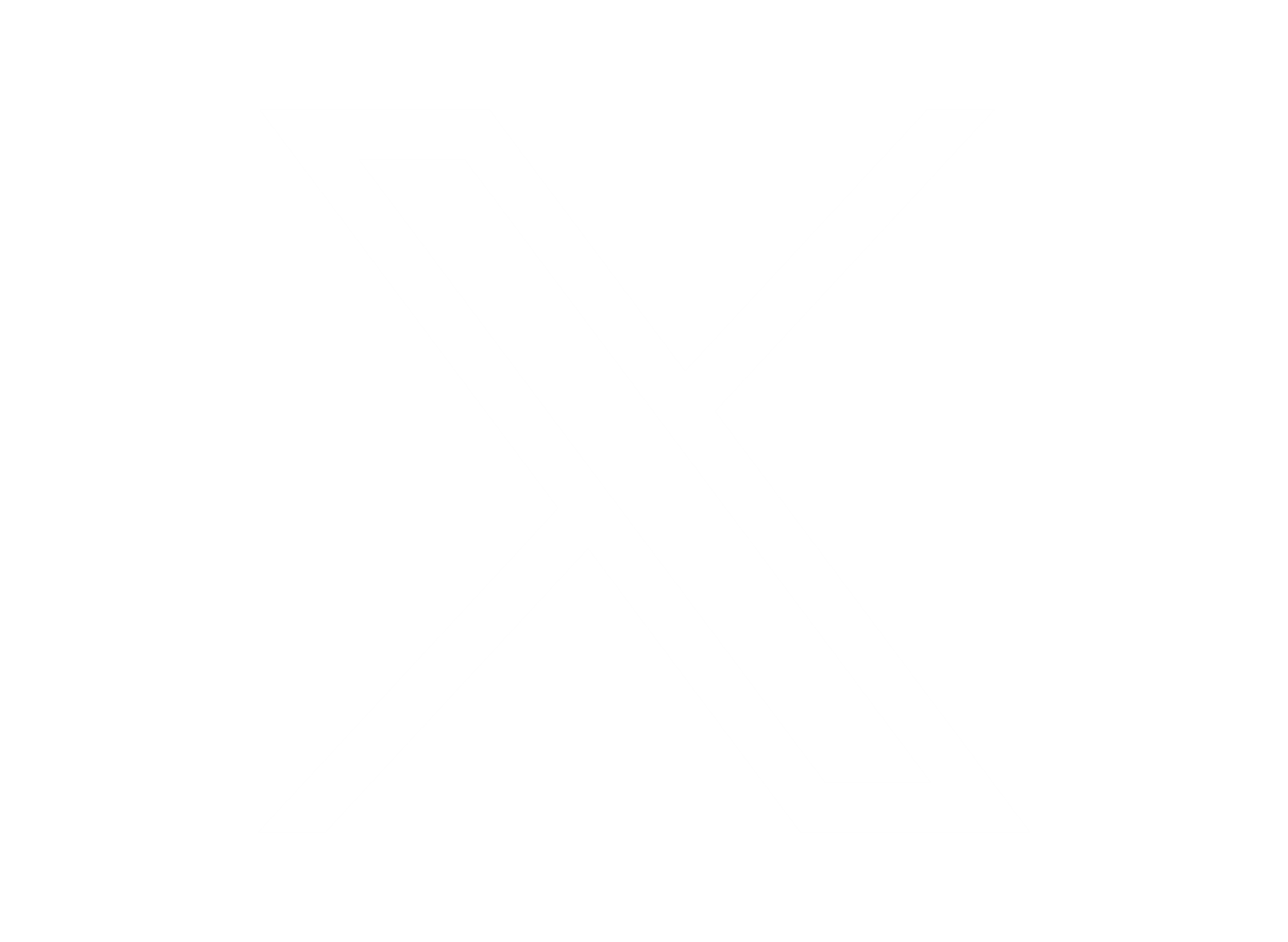 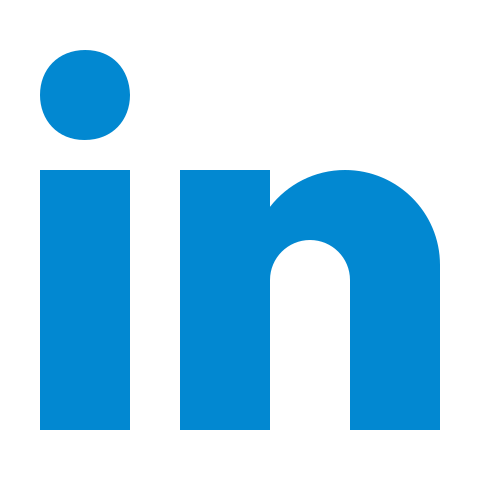 www.crchum.com
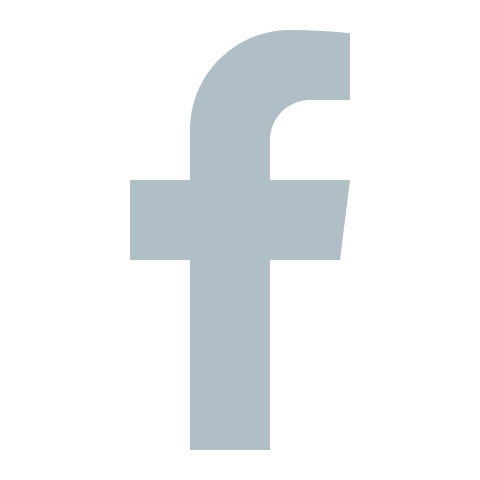 ÉLÉMENTS DE PRÉSENTATIONGÉNÉRALE DU CRCHUM
GRAPHIQUES
TABLEAUX ET AGENDA
CRCHUM EN BREF
115
160
325
+de
investigatrices
+de
chercheuses
et investigateurs
stagiaires
et de chercheurs réguliers
postdoctoraux
385
260
Près de
15
+de
chaires
Personnes en soutien
étudiantes et étudiants
de recherche du Canada
aux équipes de recherche
des cycles supérieurs
1215
875
25
Près de
Près de
chaires
publications
personnels de recherche
philanthropiques
revues par les pairs
LE CRCHUM – ANIMÉ PAR L’EXCELLENCE
+ 160
48 000 M2
chercheur.e.sréguliers
+ 330
installationsde recherche
37
investigatrices/​
investigateurs
490
75
chaires derecherche ; ​
14 du Canada
+ 88M$
étudiant.e.s de cycle supérieurs
laboratoiresde recherche
385
subventions et contrats ​
de recherchepar année
+ 1100
essais cliniques ou épidémio-logiques
20
plateformes 
technologiqueset de services
publications revues par les pairs par année
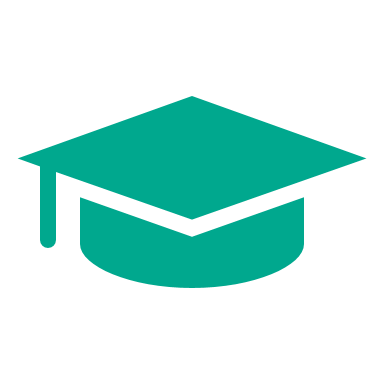 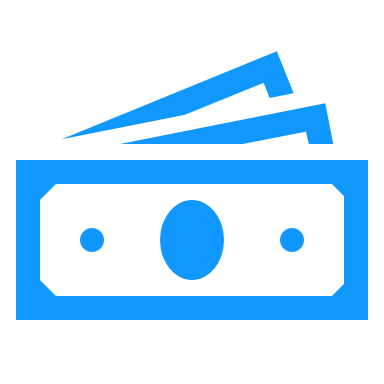 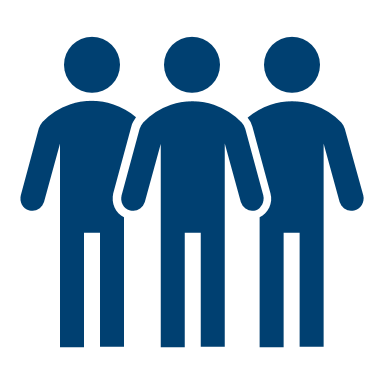 LE CHUM
348 709
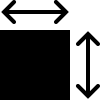 CHUM: Centre Hospitalier de l’Université de Montréal
Un établissement de classe mondiale qui redéfinit l'expérience hospitalière
16 000 professionnels de la santé jouant un rôle clé dans l'amélioration de la santé et du bien-être de la population québécoise
800 médecins spécialistes
Objectifs de l’hôpital
Améliorer la santé des adultes par un continuum de recherche académique de haut niveau, permettant une meilleure compréhension des mécanismes étiologiques et pathogéniques.
Promouvoir le développement, la mise en œuvre et l'évaluation de nouvelles stratégies préventives, diagnostiques et thérapeutiques.
Surface (m2)
772
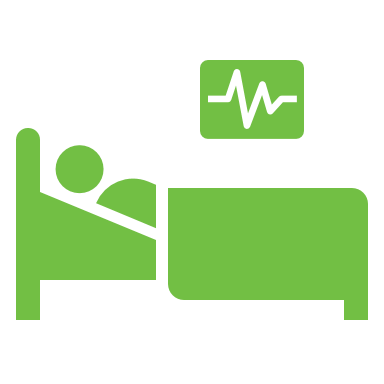 chambres individuelles
2
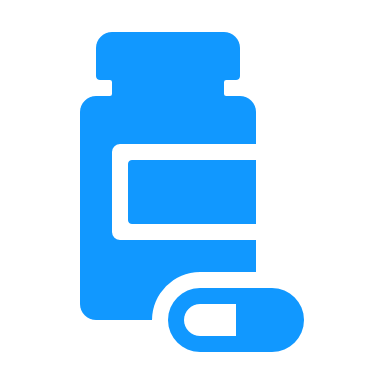 Recherche
pharmacies
500 000
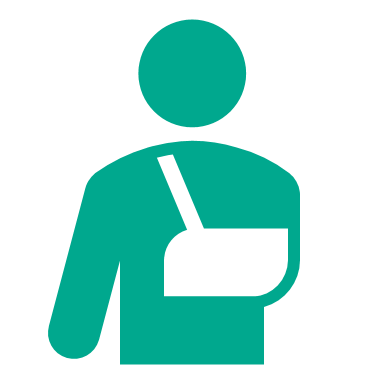 Patients/année